Formation sur la  Prévention de l’exploitation et des abus sexuels (PEAS)
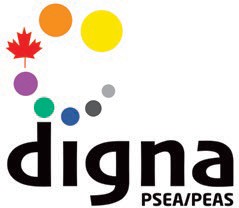 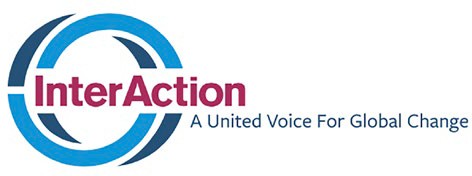 Session 1 // Sujet 1
Effet des témoins
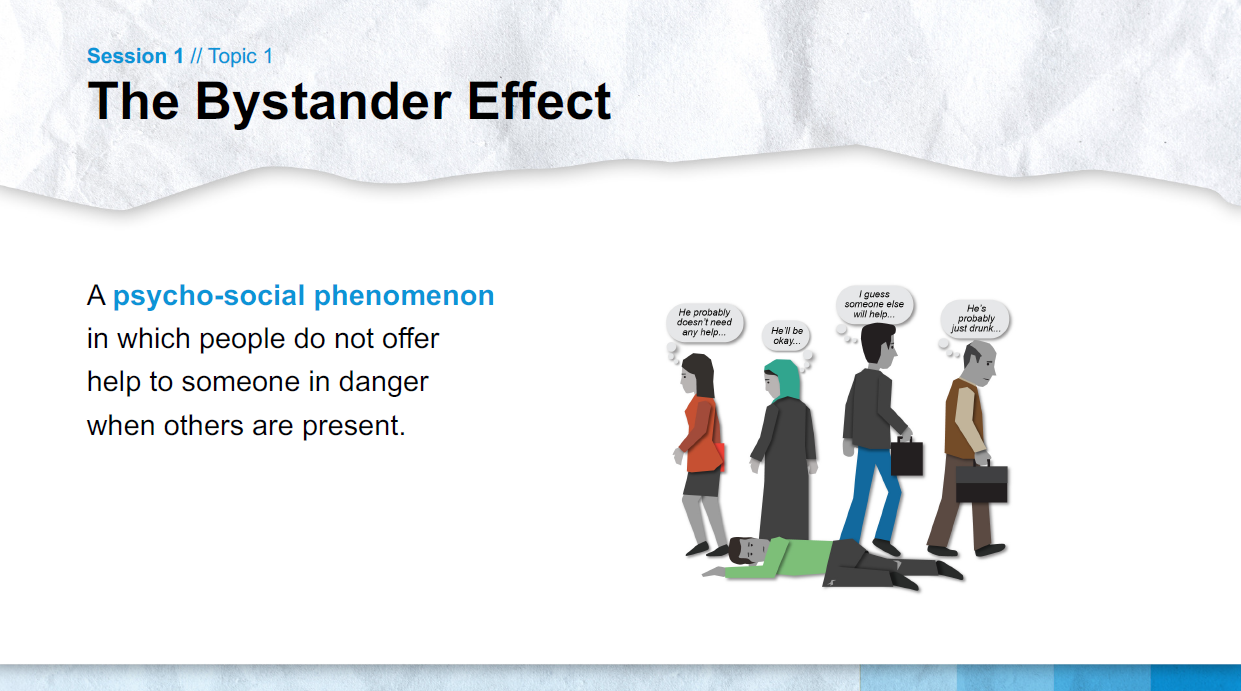 Phénomène psychosocial qui consiste à ne pas offrir d'aide à une personne en danger lorsque d'autres personnes sont présentes.
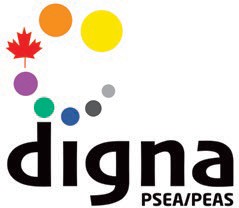 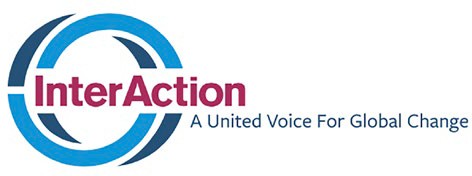 [Speaker Notes: Après qu’un-e participant-e ait donné sa définition, montrez la bande dessinée sur la diapositive et dites:

Comme nous le montre la bande dessinée, l'effet « des témoins passifs" se produit lorsque les gens ne proposent pas leur aide à une personne dans le besoin alors que d'autres personnes sont présentes. De nombreuses recherches montrent qu'il existe un lien direct entre le nombre de personnes présentes et la volonté d'un individu d'aider les autres dans le besoin. Lorsqu'il y a plus de personnes présentes, moins de personnes interviennent pour offrir leur aide.

Posez la question : Existe-t-il un terme utilisé dans votre langue pour décrire l'effet du témoin passif?]
Effet des témoins
Pourquoi pensez-vous que lorsque plus de personnes sont présentes, moins de personnes sont prêtes à aider?

En d'autres termes, quelles sont les raisons pour lesquelles l'effet des témoins se produit?
Réflexion personnelle : ​
Pensez à une occasion où vous avez été témoin d'une personne qui semblait avoir besoin d'aide.
Êtes-vous intervenu? Pourquoi oui ou pourquoi non?
Il n'y a pas de jugement ni de bonne ou de mauvaise réponse.
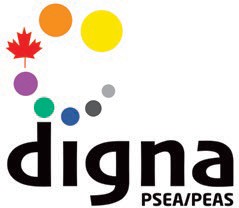 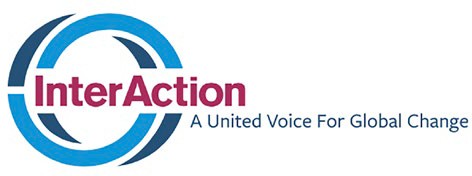 [Speaker Notes: Première partie : Pourquoi pensez-vous que lorsqu'il y a plus de monde, moins de personnes sont prêtes à aider? En d'autres termes, quelles sont les raisons pour lesquelles l'effet « temoin passif" se produit? 

Permettez à une ou deux personnes de répondre. Inscrivez les réponses sur un tableau de papier. Les réponses possibles sont les suivantes :
Une autre personne plus qualifiée aidera.
La peur de l'embarras. La personne n'a peut-être pas besoin d'aide et son aide sera rejetée.
Ce n'est pas sa responsabilité. C'est une affaire privée. 
C'est trop dangereux. Elle pourrait avoir des ennuis. Les autorités pourraient penser qu'ils sont impliqués dans le mal.
Ils sont eux/elles-mêmes en position de faiblesse et pensent qu'ils ne peuvent rien faire pour aider.

L'intervention des témoins ne consiste pas à humilier publiquement une personne pour son mauvais comportement. L'objectif de l'intervention des témoins est d'interrompre une situation dans laquelle une personne est soumise à un comportement préjudiciable afin d'en influencer positivement l'issue. Il existe de nombreuses façons d'intervenir pour aider les autres, à la fois directement et indirectement. Pour en savoir un peu plus, réfléchissons à nos expériences personnelles en matière d'intervention.

Partie 2 (réflexion personnelle) : Il est probable qu'à un moment donné de votre vie, vous ayez été spectateur –trice ou témoin d'une personne impliquée dans une situation potentiellement dangereuse et qui avait besoin d'aide. Cette situation a pu se produire au travail, dans votre quartier ou peut-être en public. Si vous vous sentez à l'aise, fermez les yeux et pensez à cette situation. Êtes-vous intervenu pour aider? Pourquoi ou pourquoi pas?

Ne vous inquiétez pas, il n'y a pas de jugement ici. Vous n'aurez pas à partager cette expérience. Il s'agit simplement pour vous d'y réfléchir de manière indépendante.


Partie 3 : réflexion en groupe

Sur la base de votre réflexion personnelle, quels ont été les éléments qui ont motivé votre décision d'intervenir ou de ne pas intervenir?

Les réponses possibles sont les suivantes :
La situation était publique / je ne connaissais pas les personnes impliquées, j'ai donc choisi de ne pas intervenir parce que c'était trop dangereux.
Je suis intervenu parce que c'était au travail et que j'estimais que c'était ma responsabilité.

Après que 2 ou 3 participant-e-s aient fait part de leurs considérations pour intervenir, expliquez :

Même si l'effet "témoin" se produit dans toutes les sociétés du monde, notre culture, nos valeurs personnelles, nos expériences de vie et nos normes organisationnelles jouent toutes un rôle dans notre processus de prise de décision lorsqu'il s'agit d'intervenir ou non.]
Intervention des témoins et culture
Quelles considérations culturelles peuvent influencer la façon dont nous agissons en tant que témoin dans des situations impliquant de l'EAS?
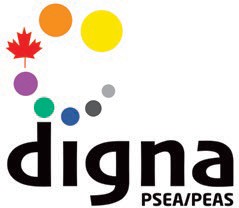 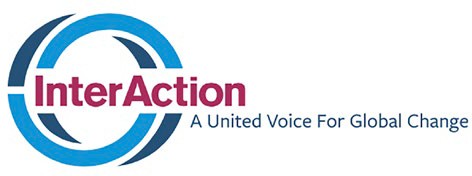 [Speaker Notes: Sur la base de notre connaissance de la culture de (insérer le nom du pays), quelles considérations culturelles peuvent influencer la manière dont nous agissons en tant que témoin dans des situations impliquant l’EAS?

Les réponses possibles sont les suivantes :
Les normes culturelles relatives à la communication directe ou indirecte.
La hiérarchie du pouvoir, par exemple l'acceptabilité d'une confrontation avec une personne en position de pouvoir. Nous tenons à préciser qu'il peut être difficile, voire dangereux, pour les personnes en position de faiblesse d'intervenir directement. Elles peuvent chercher des moyens d'intervenir indirectement, par exemple en s'adressant à une personne de confiance susceptible de les aider.
Sauver la face, l'idée de ne jamais faire honte à quelqu'un devant les autres.
L'importance de la communauté par rapport à l'individu, par exemple, ne pas vouloir perturber l'harmonie au sein de la communauté pour le bien d'une seule personne.

Quel est le lien entre l'effet « témoin" et la prévention des comportements sexuels répréhensibles ?
Une fois que les participants se sont exprimés, ajoutez les points suivants:

La promotion d'une culture de la "prise de parole" dans laquelle les gens utilisent les compétences d'intervention des témoins pour aider à arrêter les paroles ou les actions inappropriées avant qu'elles ne s'aggravent est un moyen essentiel de prévenir les abus sexuels. En fait, l'intervention des témoins est l'un des moyens que les expert-e-s du monde entier ont jugé les plus efficaces pour prévenir les actes de violence sexuelle. L'intervention des témoins est d'autant plus efficace qu'elle est précoce, avant que des paroles ou des actions inappropriées ne dégénèrent en exploitation ou en abus. Il est plus probable que l'intervention soit efficace lorsque les gens fixent leurs limites et leurs attentes en matière de comportement approprié dès qu'ils remarquent des paroles ou des actions qui vont à l'encontre de leurs valeurs et de leurs normes personnelles ou organisationnelles.

Tout en reconnaissant que les personnes en position de faiblesse n'ont peut-être pas la possibilité d'intervenir directement, cette session identifiera les moyens par lesquels chacun, quelle que soit sa position dans une communauté ou une organisation, peut agir en tant que témoin, directement ou indirectement, pour aider à prévenir les cas de violence sexuelle et sexiste. Pour approfondir cette question, passons à un exercice qui montre comment les interactions interpersonnelles peuvent être considérées sur un continuum de comportement.]
Session 1 // Sujet 2
Continuum de comportements
1
Quand parleriez-vous?
2
Quand devez-vous intervenir pour les autres?
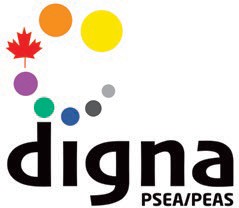 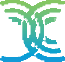 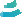 [Speaker Notes: L'inconduite sexuelle peut être considérée comme un continuum de comportements d'interaction humaine. À une extrémité de ce continuum se trouvent les comportements professionnels, respectueux et sûrs. À l'autre extrémité se trouvent les abus sexuels, la violence et l'exploitation. Entre ces deux extrémités, on trouve d'autres comportements, y compris ceux qui commencent à sembler inappropriés, intimidants et harcelants. Notre responsabilité en tant que collègues solidaires est d'intervenir avant qu'un comportement n'évolue vers la violence sexuelle.]
Application du continuum de comportements
Que feriez-vous dans ce scénario? Sur une échelle de 1 à 5?
1.
Jennifer a 23 ans et est récemment diplômée de l'université. Il y a plusieurs mois, elle a trouvé un emploi dans une organisation de la société civile locale en tant que responsable de programme pour le développement des jeunes. Il y a quelques semaines, elle a entendu son patron de 39 ans faire des remarques sexuellement inappropriées à l'égard des autres hommes du bureau.
Ne pas intervenir du tout
5.
Intervenir définitivement ​
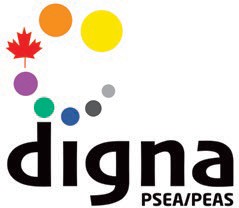 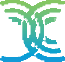 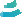 [Speaker Notes: Je vais vous lire un scénario et j'aimerais que vous alliez dans la partie de la salle qui vous correspond en fonction de votre décision d'intervenir ou non. D'un côté de la salle se trouve un tableau de papier intitulé "Intervenir" et de l'autre un tableau de papier intitulé "Ne pas intervenir". ne pas intervenir".

Quelqu'un serait-il prêt à partager les raisons pour lesquelles il s'est placé là où il l'a fait? Puis, en guise de conclusion : Sur la base de la description du comportement dans ce scénario, où se situe ce comportement sur le continuum de comportement ?]
Application du continuum de comportements
Que feriez-vous dans ce scénario? Sur une échelle de 1 à 5?
1.
Ne pas intervenir du tout
Quelques jours plus tard, Jennifer a remarqué que son patron passe son bras autour d'une collègue et lui tapote les fesses en quittant le bureau. Jennifer a trouvé cela offensant.
5.
Intervenir définitivement ​
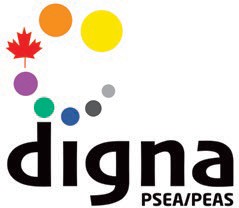 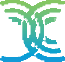 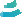 [Speaker Notes: Je vais vous lire un scénario et j'aimerais que vous alliez dans la partie de la salle qui vous correspond en fonction de votre décision d'intervenir ou non. D'un côté de la salle se trouve un tableau de papier intitulé "Intervenir" et de l'autre un tableau de papier intitulé "Ne pas intervenir". ne pas intervenir".

Quelqu'un serait-il prêt à partager les raisons pour lesquelles il s'est placé là où il l'a fait? Puis, en guise de conclusion : Sur la base de la description du comportement dans ce scénario, où se situe ce comportement sur le continuum de comportement ?]
Application du continuum de comportements
Que feriez-vous dans ce scénario? Sur une échelle de 1 à 5?
1.
Ne pas intervenir du tout
Hier, Jennifer a vu son patron parler de près avec une adolescente qui fait partie d'un de leurs programmes. Jennifer a établi un contact visuel avec la jeune fille et a pu constater qu'elle se sentait mal à l'aise dans cette situation.
5.
Intervenir définitivement ​
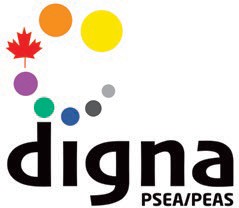 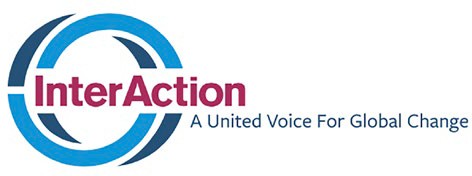 [Speaker Notes: Je vais vous lire un scénario et j'aimerais que vous alliez dans la partie de la salle qui vous correspond en fonction de votre décision d'intervenir ou non. D'un côté de la salle se trouve un tableau de papier intitulé "Intervenir" et de l'autre un tableau de papier intitulé "Ne pas intervenir". ne pas intervenir".

Quelqu'un serait-il prêt à partager les raisons pour lesquelles il s'est placé là où il l'a fait? Puis, en guise de conclusion : Sur la base de la description du comportement dans ce scénario, où se situe ce comportement sur le continuum de comportement ?]
Résumé sur le continuum de comportements
1.
2.
Bien que l'EAS soient souvent liés à un abus de pouvoir, en tant qu'individus, vous avez également le pouvoir de vous exprimer et de fixer des limites lorsqu'une personne se comporte de manière inappropriée.
Placer les comportements tout au long d'un continuum est une première étape utile pour arrêter les actions et les mots inappropriés avant qu'ils ne s'aggravent.
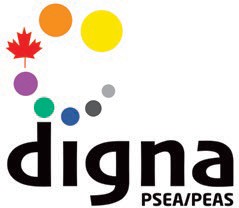 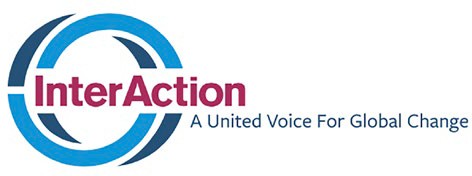 [Speaker Notes: Bien que l'EAS soit souvent liée à un abus de pouvoir, en tant qu'individus, vous avez également le pouvoir de vous exprimer et de fixer des limites lorsque quelqu'un se comporte de manière inappropriée. Reconnaître un comportement sur un continuum est une première étape utile pour arrêter les mots et les actions inappropriés avant qu'ils ne s'aggravent. Vous avez également le pouvoir d'être l'allié d'une autre personne en lui tendant la main pour l'aider par le biais d'une intervention active de spectateur. Lorsque des personnes interviennent pour aider d'autres personnes, elles s'efforcent de résoudre le problème lui-même et d'accroître le niveau de confiance et de respect au sein d'une organisation ou d'une communauté. Imaginez que vous ayez connaissance d'une situation inappropriée ou d'un comportement problématique. Vous n'êtes peut-être pas la cible, mais quelqu'un d'autre l'est. Certaines des mesures que vous pouvez prendre en tant que témoin peuvent être subtiles ou, en d'autres termes, peu visibles, mais elles peuvent néanmoins contribuer à améliorer la situation. Nous allons passer en revue diverses stratégies d'intervention en tant que témoin, puis nous terminerons notre session par un exercice pratique.]
Session 1 // Sujet 3
Intervention des témoins
Processus consistant à interrompre une situation dans laquelle une personne fait l'objet d'un comportement irrespectueux ou abusif et à prendre des mesures pour influencer positivement le résultat.

Il existe de nombreuses façons pour un témoin d'intervenir, à la fois directement et indirectement.
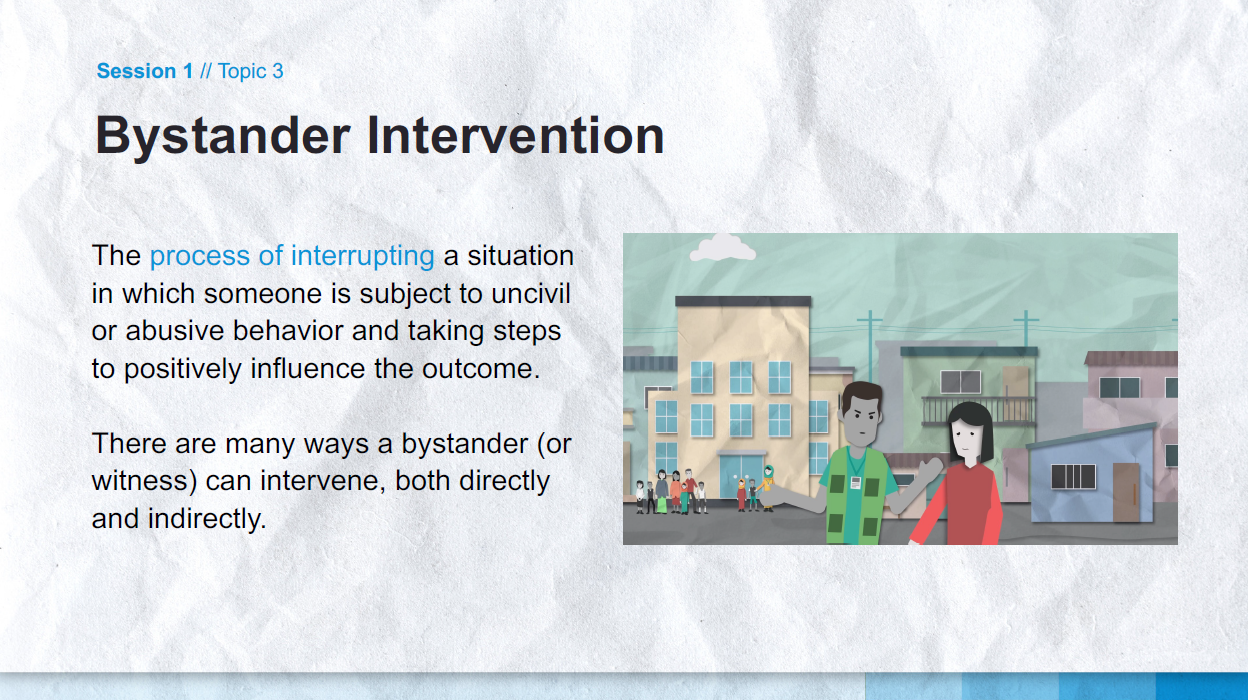 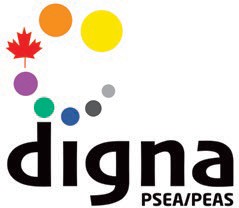 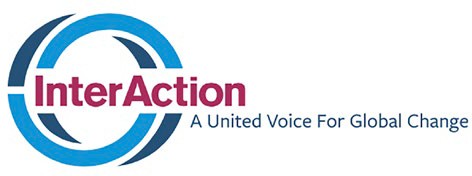 [Speaker Notes: Quelqu'un serait-il prêt à partager sa définition de l'intervention d'un témoin?

Attendez une ou deux réponses et cliquez pour afficher la définition sur la diapositive :

Le processus consistant à interrompre une situation dans laquelle une personne est victime d'un comportement incivil ou abusif et à prendre des mesures pour influencer positivement l'issue de la situation. Il existe de nombreuses façons pour un témoin d'intervenir, à la fois directement et indirectement.]
Session 1 // Sujet 3
Intervention des témoins5 étapes pour l'action
1. Placez le comportement le long d'un continuum d'actions.

2. Déterminez si la situation exige une intervention.
Le comportement met-il la cible en danger de subir un préjudice émotionnel ou physique? 
Le comportement viole-t-il les politiques ou les valeurs du lieu de travail? Si quelqu'un traitait un membre de votre famille ou un ami proche de cette façon, interviendriez-vous?
3. Décidez si vous avez la responsabilité d'agir. 
Si ce n'est pas vous, alors qui?

4. Choisissez comment aider : 
Faire une intervention directe, distraire, approfondir, déléguer/signaler.

5. Appliquez votre choix en toute sécurité.
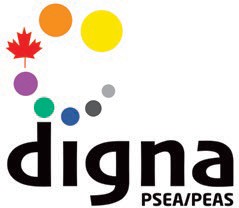 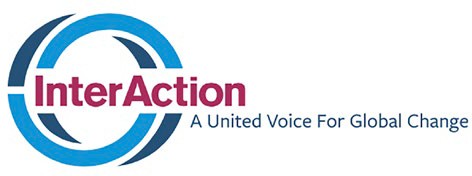 [Speaker Notes: L'intervention auprès des témoins peut être décomposée en cinq étapes :

Observez le comportement sur un continuum d'actions. Quels étaient les signes avant-coureurs d'un comportement ou de paroles inappropriés?
Déterminer si la situation exige une intervention :   
      - Le comportement expose-t-il la personne visée à un risque de préjudice émotionnel ou physique?
      - Le comportement enfreint-il les politiques et/ou les valeurs du lieu de travail?
      - Si quelqu'un traitait un membre de votre famille ou un-e ami-e proche de cette manière, interviendriez-vous?

Si vous avez répondu par l'affirmative à l'une de ces questions, la réponse est oui, une intervention est nécessaire.

3. Déterminez qui a la responsabilité d'agir. Discutez des différentes personnes qui pourraient intervenir dans cette situation. Discutez des risques et des avantages d'une intervention.
4. Choisissez comment aider. Discutez de ce à quoi pourrait ressembler une intervention dans chacune de ces options : Directe, Perturber, Approfondir, Déléguer/Rapport.
5. Mettre en œuvre le choix en toute sécurité. Quelles ressources pourraient être nécessaires pour s'assurer que l'intervention est menée en toute sécurité et sans représailles ?]
Session 1 // Sujet 3
Remue-méninges sur les façons d'intervenir
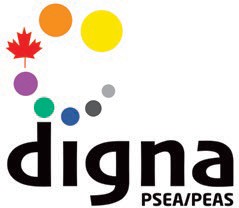 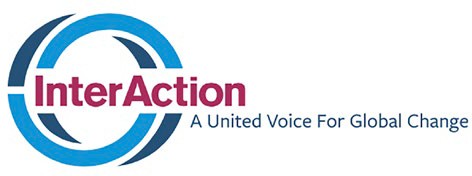 [Speaker Notes: Chaque groupe discutera de l'un des scénarios correspondants du document (1-5). Vous disposerez de cinq minutes pour discuter des questions figurant sur le document et de la manière dont vous appliqueriez le processus d'intervention auprès des témoins en fonction de votre scénario.

Lorsque nous nous retrouverons, chaque groupe disposera de 5 minutes pour présenter son scénario et ses réponses à l'ensemble du groupe. Vous pouvez désigner un-e représentant-e pour cette présentation, mais tous les membres du groupe sont invités à faire part de leurs commentaires.

Rappelez-vous qu'il n'y a pas de bonnes ou de mauvaises réponses. L'objectif de cette activité est d'explorer l'éventail des options possibles pour influencer positivement l'issue d'une situation dans laquelle une personne peut être en danger. Déléguer ou signaler une situation est souvent l'action la plus sûre.]
Scénario 1
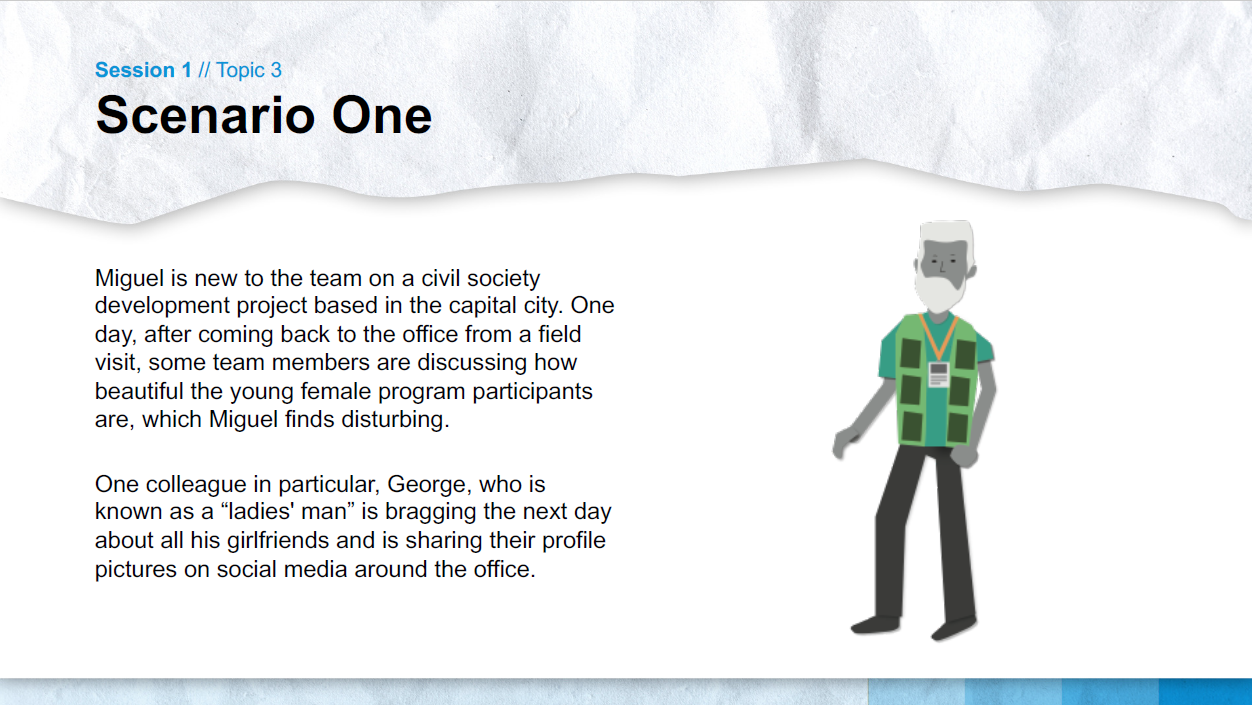 Miguel est nouveau dans l'équipe d'un projet de développement de la société civile qui a lieu dans la capitale. Un jour, après être rentrés au bureau après une visite sur le terrain, certains membres de l'équipe discutent de la beauté des jeunes femmes participant au programme, ce que Miguel trouve inquiétant. 


Un collègue en particulier, George, qui est connu comme un « homme à femmes », se vante le lendemain de toutes ses amies et partage leurs photos de profil sur les médias sociaux du bureau.
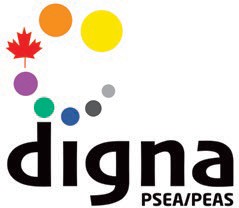 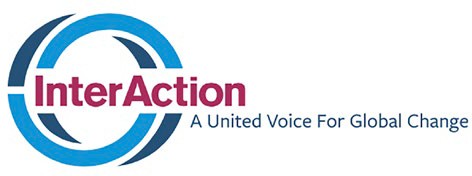 [Speaker Notes: Laissez le groupe 1 partager ses idées pendant une minute ou deux et veillez à ce que les points suivants soient abordés :
   - Une intervention directe peut consister à dire directement aux hommes que leurs commentaires sont inappropriés ou à appeler l'un des hommes à l'écart et à lui dire que ses commentaires sont inappropriés et qu'il doit cesser.
   - Une intervention privée sera probablement plus efficace, car les hommes qui se comportent mal ne seront pas sur la défensive.
   - Ce comportement peut également être signalé à la direction ou confié à un autre collègue de confiance pour qu'il intervienne.]
Scénario 2
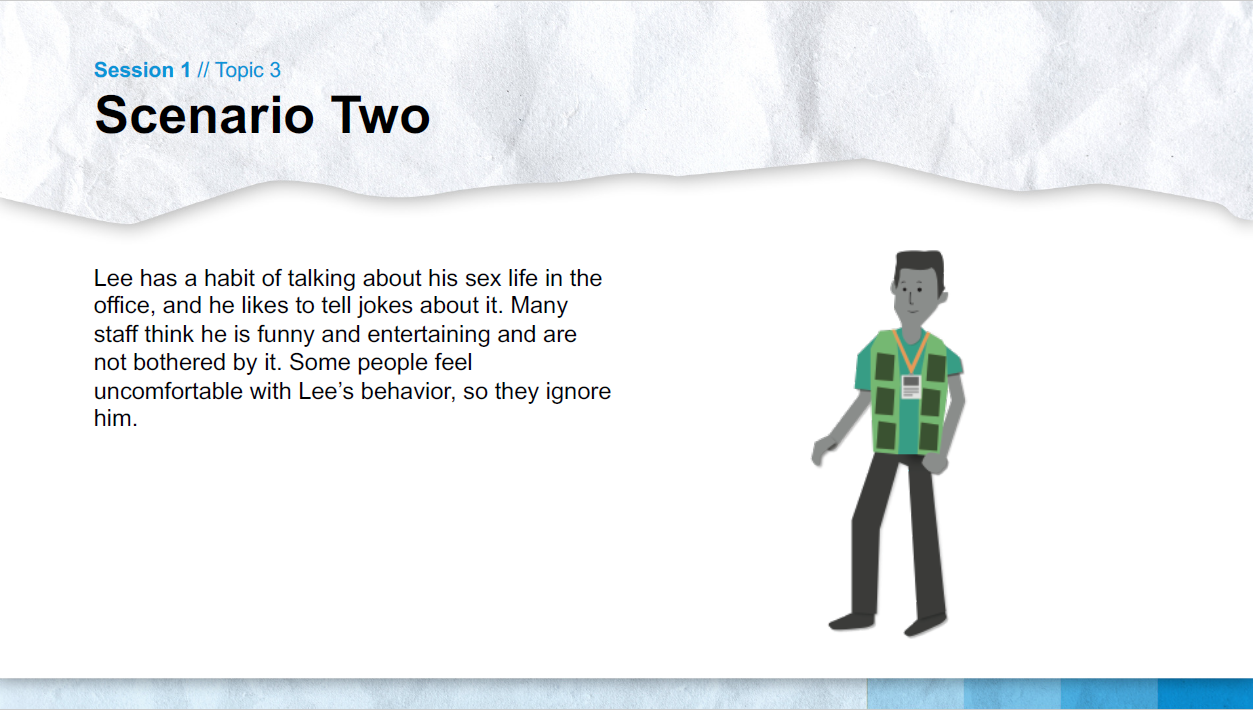 Lee a l'habitude de parler de sa vie sexuelle au bureau et il aime raconter des blagues à ce sujet. De nombreux employés pensent qu'il est drôle et amusant et ne sont pas gênés par cela. Certaines personnes se sentent mal à l'aise avec le comportement de Lee et l'ignorent.
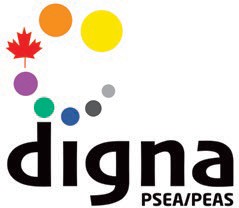 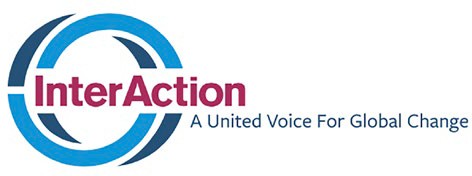 [Speaker Notes: Analysons ensemble ce scénario.

Les participant-e-s sont invité-e-s à partager leurs idées pendant une minute ou deux et à veiller à ce que les points suivants soient couverts :

   - Qu'est-ce qu'une intervention directe ? Une intervention directe peut consister à dire directement à Lee que sa plaisanterie est inappropriée. Une autre intervention peut consister à appeler la personne qui rit à l'écart et à lui dire que la plaisanterie est offensante et qu'elle doit cesser.
   - N'oubliez pas qu'une intervention en privé sera probablement plus efficace, car la personne qui se comporte mal ne sera pas sur la défensive.
   - Ce comportement peut également être signalé à la direction ou confié à un autre collègue de confiance pour qu'il intervienne.]
Scénario 3
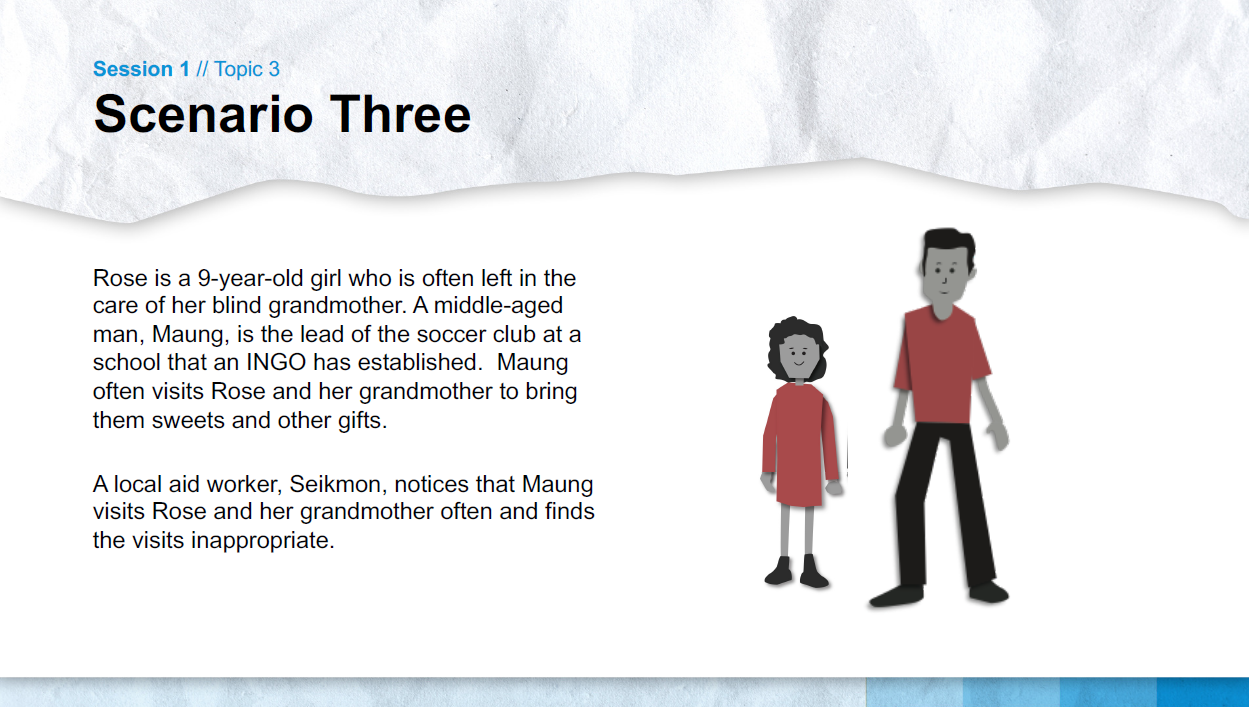 Rose est une fillette de 9 ans qui est souvent confiée à sa grand-mère aveugle. Un homme d'âge moyen, Maung, est responsable du club de football d'une école créée par une ONGI. Maung rend souvent visite à Rose et à sa grand-mère pour leur apporter des bonbons et d'autres cadeaux.
Un travailleur humanitaire local, Seikmon, remarque que Maung rend souvent visite à Rose et à sa grand-mère et trouve ces visites inappropriées.
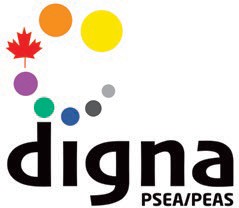 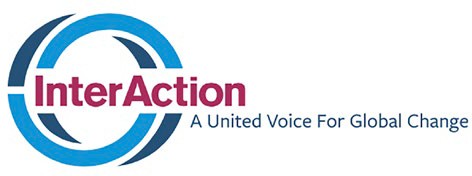 [Speaker Notes: Laissez le groupe 3 partager ses idées pendant une minute ou deux et assurez-vous que les points suivants sont couverts :

   - Seikmon peut parler à Maung des visites et du fait qu'elles semblent inappropriées.
   - Seikmon peut parler à la grand-mère et en savoir plus sur ce qui se passe pendant les visites.
   - Signalez l'incident par le biais du mécanisme de signalement de l'EAS de l'organisation.

Lors de la discussion de bilan, veillez à souligner qu'une intervention précoce et la détection des comportements manipulateurs que les agresseurs utilisent pour avoir accès à des victimes potentielles (également connus sous le nom de " grooming " ) peuvent aider à prévenir des incidents de violence sexuelle plus graves.]
Scénario 4
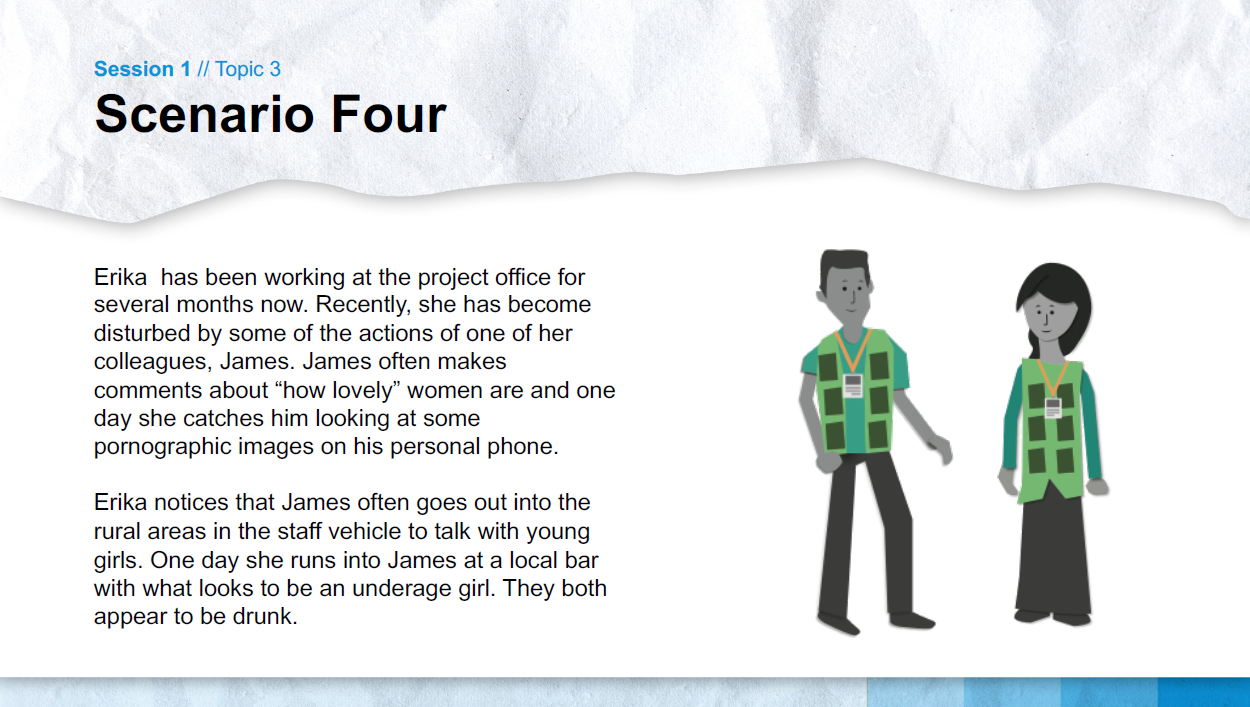 Erika travaille au bureau du projet depuis plusieurs mois maintenant. Récemment, elle a été troublée par certains agissements de l'un de ses collègues, James. 
James fait souvent des commentaires sur « la beauté » des femmes et, un jour, elle le surprend en train de regarder des images pornographiques sur son téléphone personnel.

Erika remarque que James se rend souvent dans les zones rurales dans le véhicule du personnel pour parler avec des jeunes filles. Un jour, elle croise James dans un bar local avec ce qui semble être une jeune fille mineure. Ils semblent tous deux ivres.
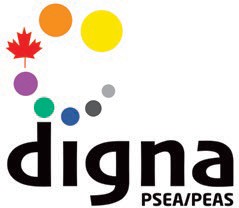 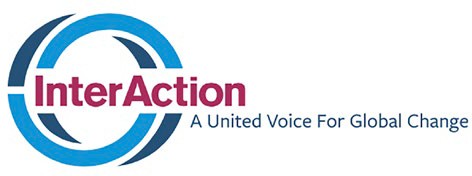 [Speaker Notes: Laissez le groupe 4 partager ses idées pendant une minute ou deux et assurez-vous que les points suivants sont couverts :

Signes précurseurs : 
Commentaires sur les femmes. Regarder des images pornographiques. Ces comportements auraient dû être signalés et traités plus tôt, ce qui aurait peut-être permis d'éviter la situation actuelle.

   - Une stratégie d'intervention directe pourrait consister à ce qu'Erika signale ce comportement directement à la personne de référence appropriée, conformément aux procédures de signalement de l'organisation.
   - Une stratégie de délégation pourrait consister à demander à une personne en qui Erika a confiance d'intervenir en son nom.]
Scénario 5
Jane est une travailleuse humanitaire locale. Un jour, pendant la distribution de l'aide alimentaire, Jane est au poste de contrôle et s'assure que la file d'attente avance sans encombre pendant que son collègue Patrick distribue les marchandises.

Patrick n'arrête pas de faire des blagues et de flirter avec les femmes qui s'approchent de lui dans la file, disant même aux mères qu'elles devraient laisser leurs filles l'épouser. Tout le monde semble rire et penser que c'est une blague, et les jeunes filles semblent apprécier cette attention.
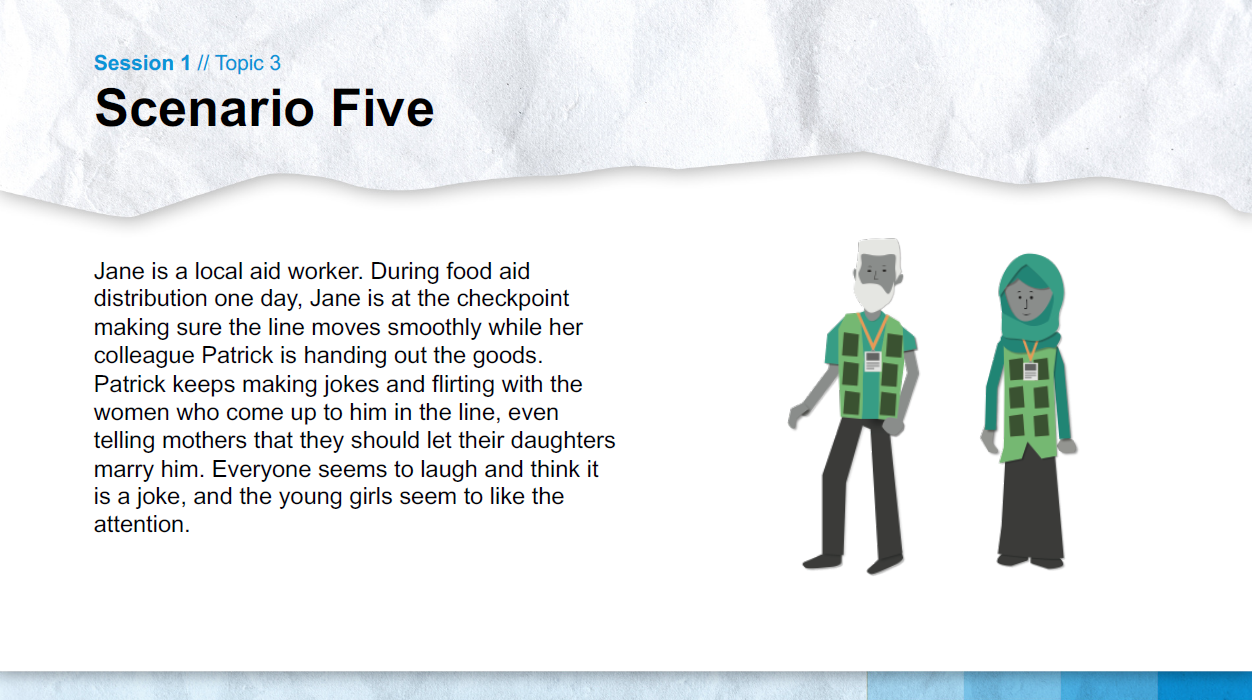 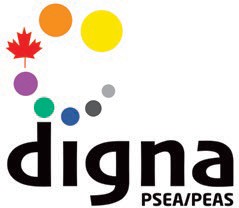 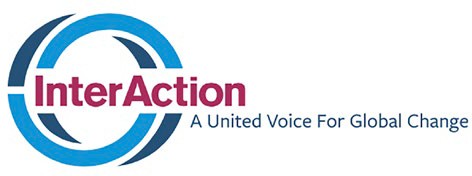 [Speaker Notes: Laissez le groupe 5 partager ses idées pendant une minute ou deux et assurez-vous que les points suivants sont couverts :

   - Si Jeanne se sent à l'aise pour parler à Patrick, elle pourrait intervenir directement en lui disant qu'elle trouve sa plaisanterie déplacée et lui demander d'y mettre fin. Rappelez-vous qu'il est préférable d'intervenir directement dans un cadre privé afin d'éviter une réaction défensive de la part de la personne ayant un comportement offensant.
   - Jeanne pourrait perturber la situation en plaisantant avec Patrick et en disant quelque chose comme : "Ils ne voudraient pas t'épouser, tu es trop vieux! Tu es trop vieux!" Une interaction de suivi serait nécessaire pour empêcher le comportement de se reproduire à l'avenir.
   - Jeanne pourrait déléguer son intervention en demandant à un supérieur hiérarchique ou à une personne de confiance de parler à Patrick de son comportement offensant.]